Oficina de Promoção da Alimentação Adequada e Saudável e da Atividade Física e Práticas Corporais
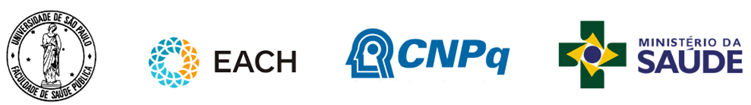 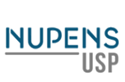 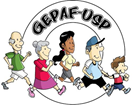 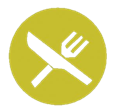 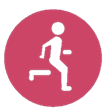 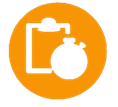 Atividades de Dispersão
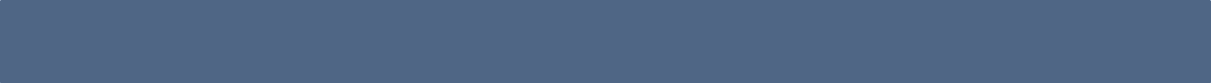 Promoção da Alimentação Adequada e Saudável e da Atividade Física e Práticas Corporais
[Speaker Notes: O objetivo da atividade de dispersão é dar continuidade ao trabalho proposto, preparar para o próximo módulo e manter o vínculo do participante com a oficina. Após esse módulo, o trabalho proposto é:]
Ler
Guia de Atividade Física para a População Brasileira: recomendações para gestores e profissionais de saúde”, elaborado pelo Ministério da Saúde. 

Disponível em: https://www.fsp.usp.br/lcsoabcpaulista/wp-content/uploads/2021/06/guia_atv_gestores.pdf
Observe
Observe em seu território quais ações de alimentação e nutrição e de atividade física e práticas corporais são feitas, ou já foram feitas. Quais os pontos positivos e as fragilidades que elas apresentam?
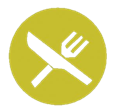 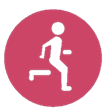 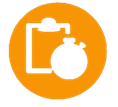 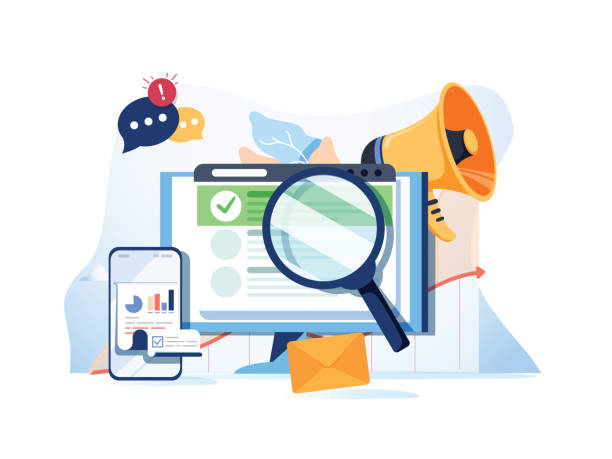 Para Saber Mais
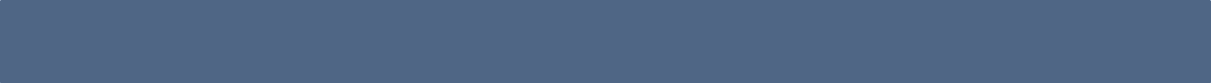 Promoção da Alimentação Adequada e Saudável e da Atividade Física e Práticas Corporais
[Speaker Notes: Esses materiais são destinados àqueles que querem se aprofundar no assunto, explore livremente]
Materiais
a) Portal Agita SP. Disponível em: http://www.portalagita.org.br/pt 

b) Programa Academia da Saúde. Disponível em: https://aps.saude.gov.br/ape/academia 

c) Portal de notícias e conteúdos em esporte, do Ministério da Cidadania. Disponível em: https://www.gov.br/cidadania/pt-br/noticias-e-conteudos/esporte/
Agradecimentos
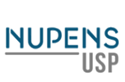 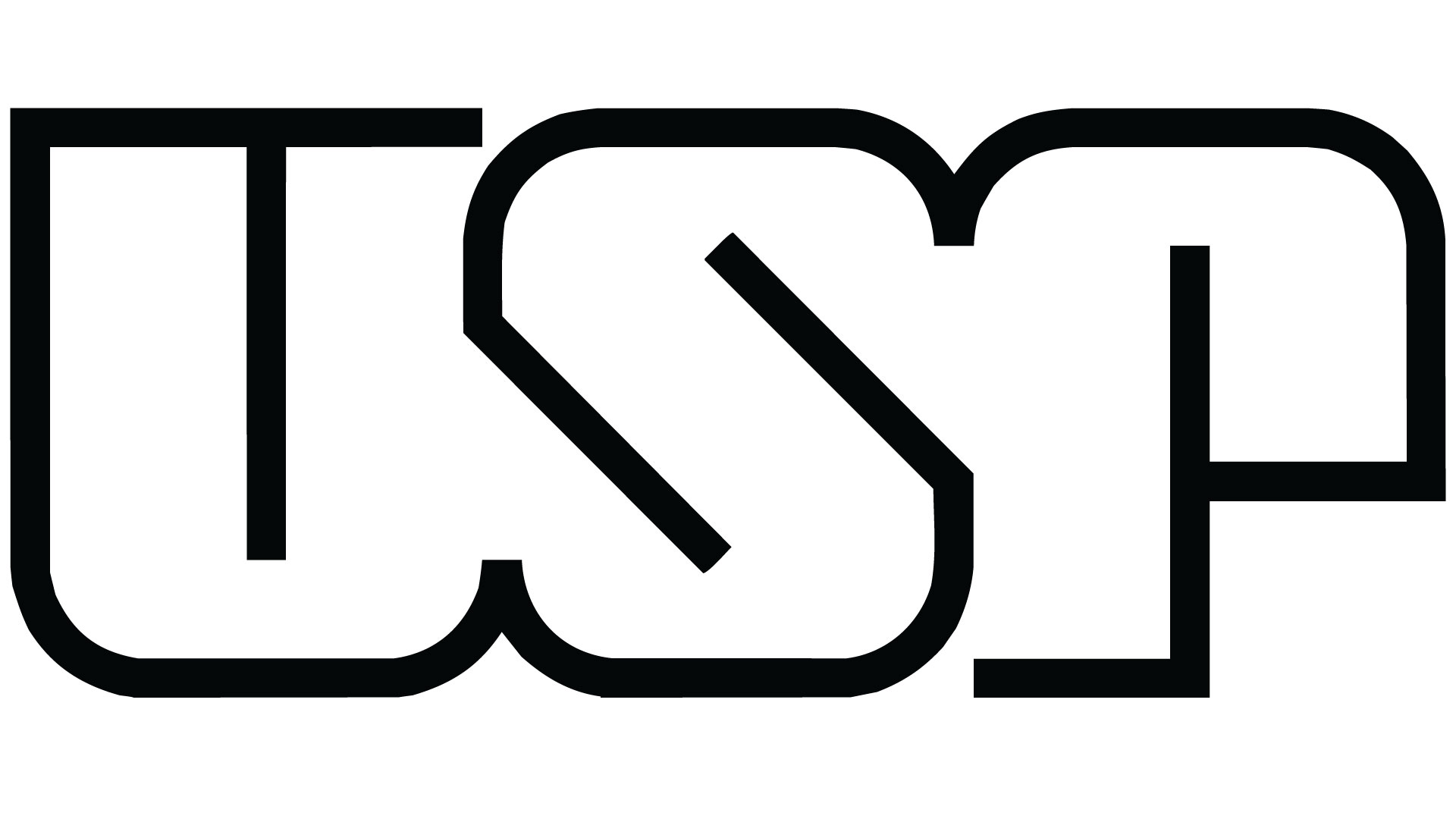 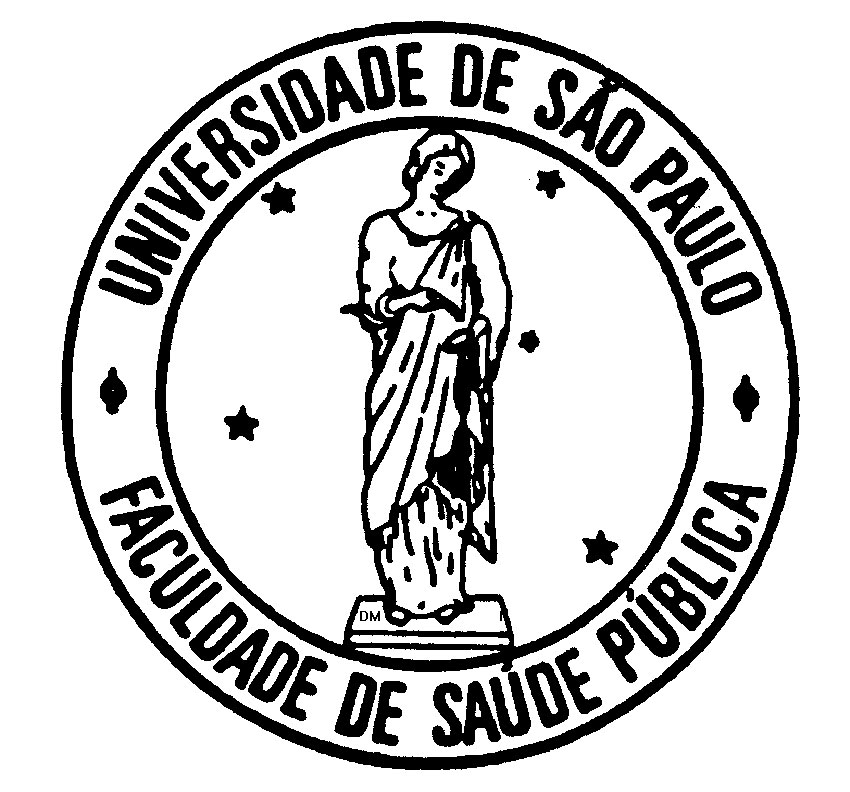 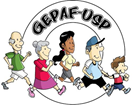 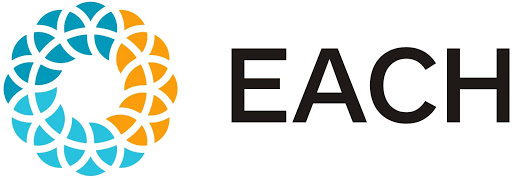 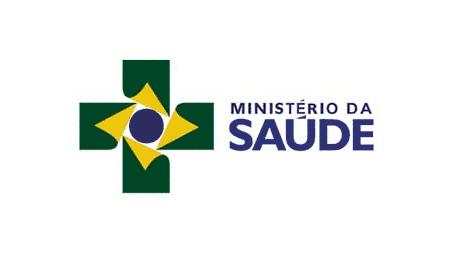 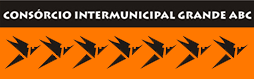 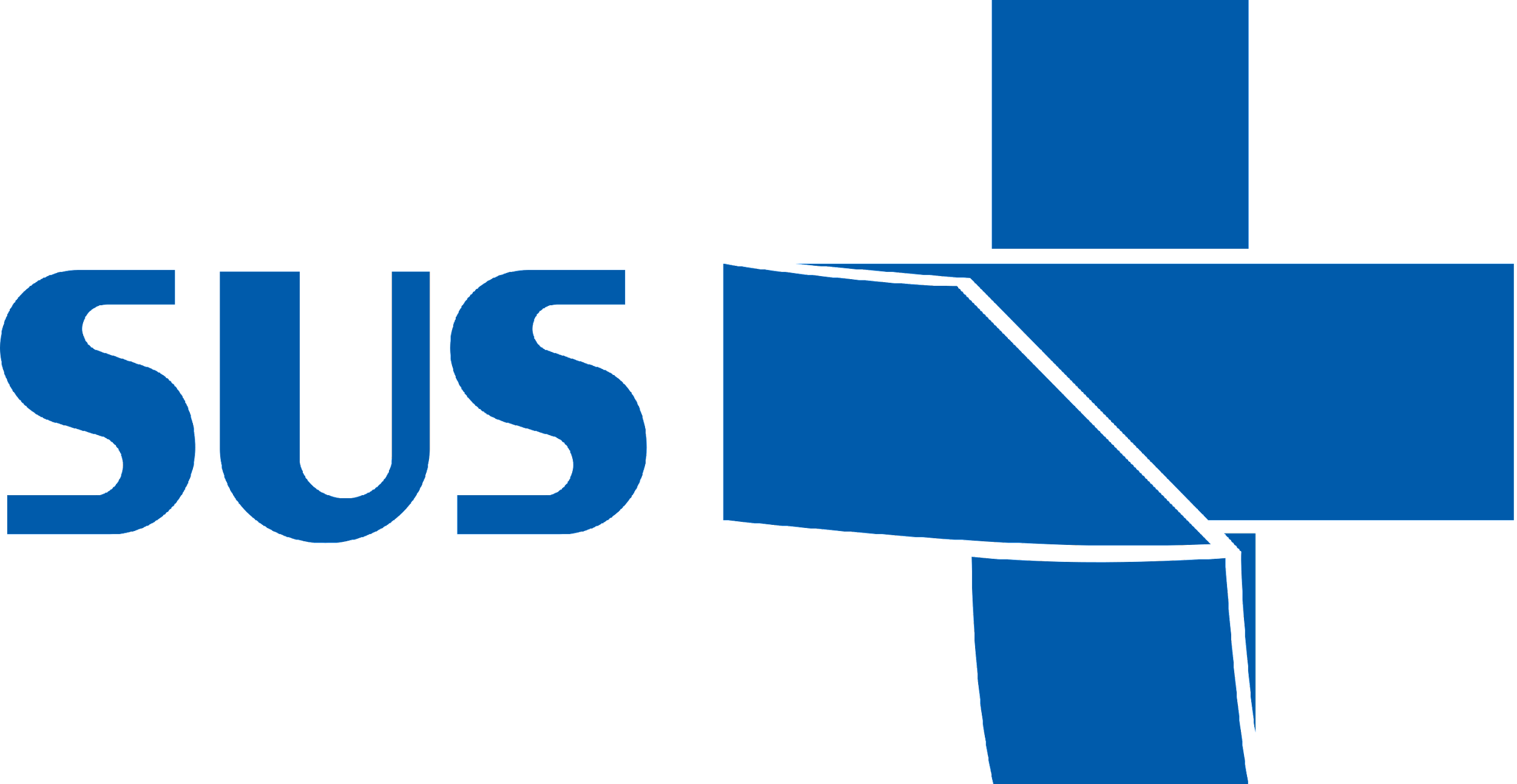 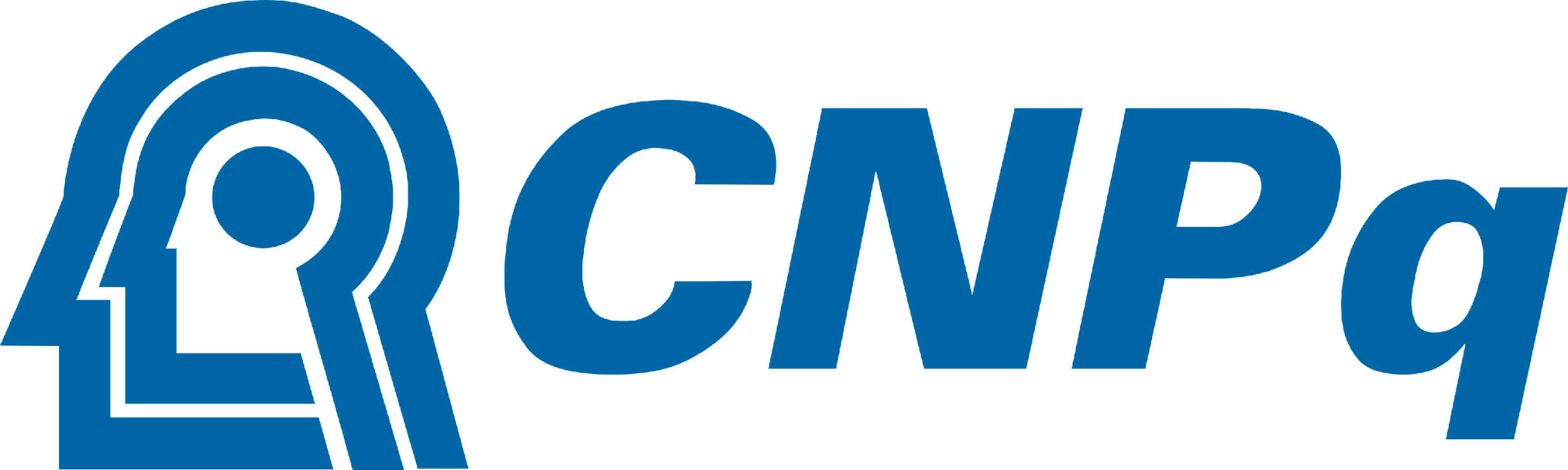